Звуки с-цТон голоса
Какие слова спрятались?
Промтуваженилеорамвежливостьркидружбаит
Прочитай скороговорку:
Не ест овца овса,
 а ждёт с тревогой косца.
С - Ц
С
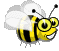 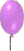 Ц
Вставь буквы  в слова.
хитрая
стеклянная
зелёная
высокая
лохматая
весёлая
ли…и…а
гу…ени…а
сини..а
…ахарни…а
лиственни…а
лестни…а
Составь словосочетания.
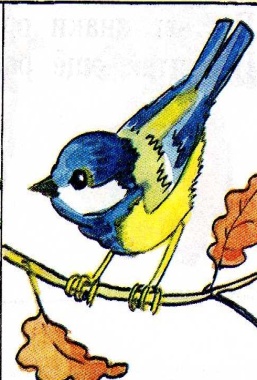 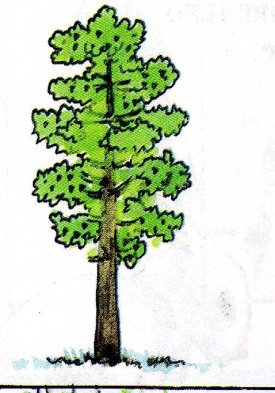 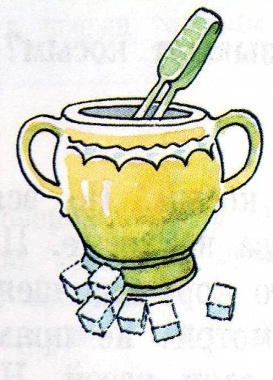 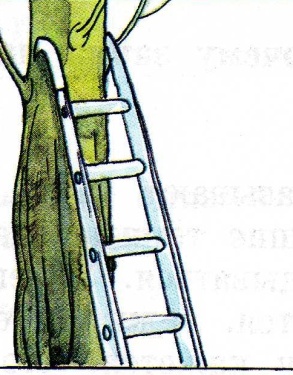 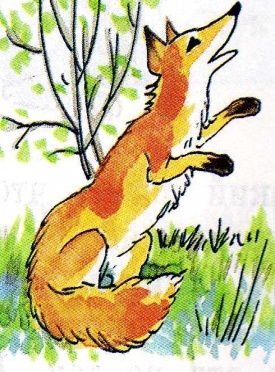 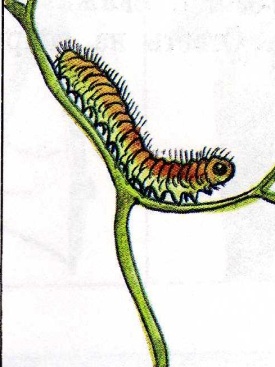 Прочитай пословицы.
Дело мастера боится.
Дай ему палец, а он всю руку откусит.
Труслив, как заяц.
Про кого так говорят?

Выбери  ответ:

-про жадного
-про мастера на все руки
-про труса
Дополни предложения.
В саду цветы, и в лесу…______. 
Я танцую  вальс, и ты…___________.
Моя сестра принесла нарциссы, и  твоя…_________________ .
Назови числа
215       316      417      518        719        200


8327       18028            220938
Тон
Тон – это изменение голоса человека.
Тон бывает:
Грубый
Вежливый
Спокойный
Сердитый
Злой
Ласковый
Тон голоса помогает передавать 

чувства ,

 настроение,
 
переживание.
Радость
удивление
веселье
злость
грусть
грубость
возмущение
Скажите грустно:
Неужели мне пора ехать?
Скажите  удивлённо.
Скажите радостно.
Выберите подходящий тон:
Мама, купи мне новую футболку, пожалуйста!
Прекратите сейчас же!
В разговоре нужно выбирать
 
правильный тон
Молодцы!
Сегодня вы занимались хорошо!
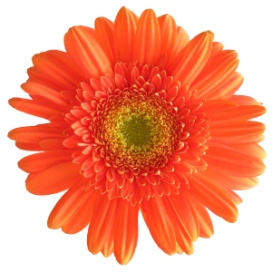 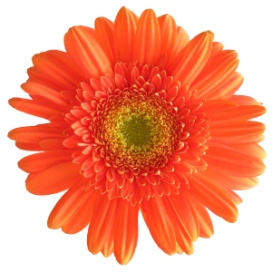 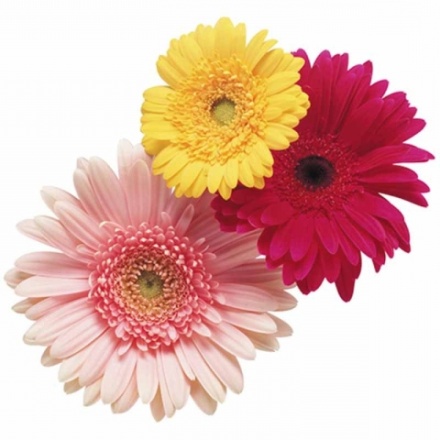 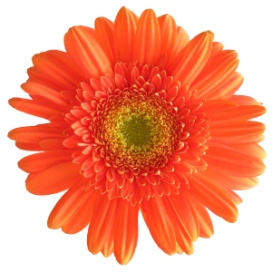 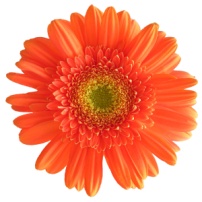 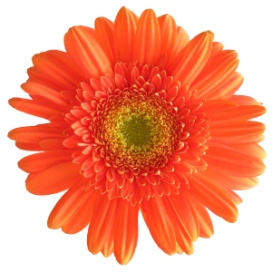 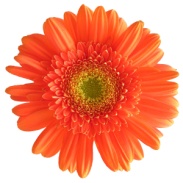